Матеріали до уроків
Алгебра
9 клас
За підручником 
«Алгебра.  9 клас» 
Ю.І. Мальованого, 
Г.М. Литвиненко, 
Г.М. Возняк
Готуємося до уроку
Використано матеріали  Бібліотеки електронних наочностей “Алгебра 7-9 клас”.

Робота вчителя СЗОШ І- ІІІ ступенів 
№ 8 м. Хмельницького Кравчук Г.Т.
Мультимедійні технології на уроках алгебри
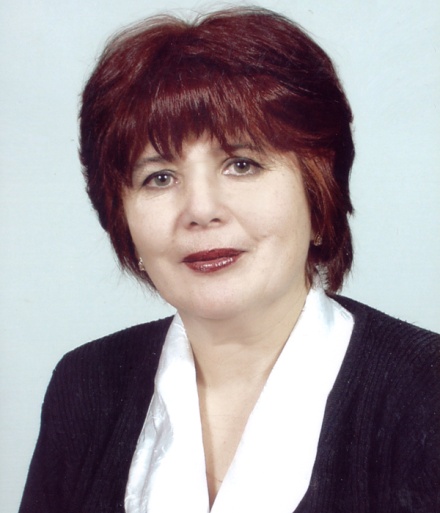 2011 рік
Дл
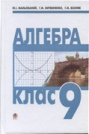 Тема 1. Числові нерівності. Властивості числових нерівностей

Тема2. Розв’язування лінійних нерівностей і систем нерівностей з однією змінною 

Тема 3. Функція. Квадратична функція

Тема 4. Квадратичні нерівності та системи рівнянь другого степеня

Тема 5. Елементи прикладної математики 

Тема 6. Арифметична та геометрична прогресії
Зміст
Для роботи виберіть потрібну тему, в якій  слід вказати тему уроку.
Для переходу між слайдами: 1 клік миші, або використати кнопки керування діями 

            назад                          на початок                                        
           вперед                         на кінець
            на  1 слайд              повернутися         
            (додому)
Лінійна нерівність з однією змінною. Рівносильні нерівності
Система (та сукупність) нерівностей з однією змінною Числові проміжки. Переріз і об'єднання проміжків
Нерівності, що містять модуль
Розв’язування вправ. Самостійна робота
Розв’язування систем ( та сукупностей) лінійних нерівностей з однією змінною. Доведення нерівностей
Розв’язування вправ. Самостійна робота
Розв'язування вправ
Тема 2
Розв’язування лінійних нерівностей і систем нерівностей з однією змінною
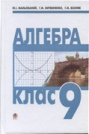 Пункт 2.3.
Нерівність
Нерівність
Приклади
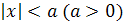 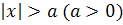 Нерівності, що містять модуль
Чому дорівнює модуль додатного числа?
 Чому дорівнює модуль від'ємного числа?
Чому дорівнює модуль нуля?
Чому дорівнює модуль числа, яке позначене на координатній прямій?
Пригадайте
Пункт 2.3.
Приклади:
1). Якщо х=5, а=3, то 
|5-3|=2 – відстань між точками 5 і 3



2). Якщо х=-3, а=2, то 
|-3-2|=|-5|=5 – відстань між точками -3 і 2



3). Нерівність |х|≤3, або  |х-0|≤3, означає, що відстань від точки з координатою х до точки 0 не більша від 3, тобто не перевищує 3.Таку властивість мають усі точки х, що належать проміжку [-3; 3]. Отже, нерівність |х|≤3 рівносильна подвійній нерівності -3≤x≤3.
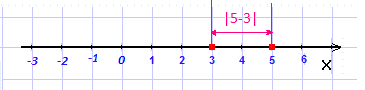 Нерівність |x|<a (a>0)





|x-a| - відстань на координатній прямій між точками з координатами x і a.
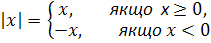 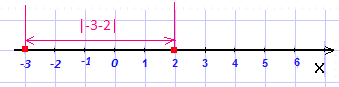 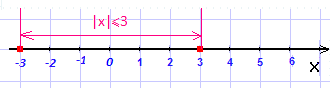 2). Нерівність виду |x|<a (a>0) рівносильна подвійній нерівності  
-а<х<а.
1). Нерівність виду |x|≤a (a>0) рівносильна подвійній нерівності  
-а≤х≤а.
Пункт 2.3.
Дану умову задовольняють точки, що розміщені на координатній прямій праворуч від точки з координатою а (x>a) і ліворуч від точки з координатою –а (x<-a).
Нерівність |x|>a (a>0) рівносильна сукупності двох нерівностей: x>a і x<-a
Нерівність |x|>a (a>0), 
тобто |x-0|>a, 
означає, що відстань від точки з координатою х до точки 0 на координатній прямій більша від а.
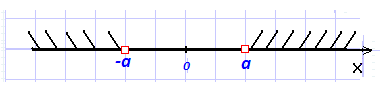 Пункт 2.3.
Розв'язання 
|x-1|≤3
-3≤x-1≤3,
-3≤x≤4.
Геометрична ілюстрація


Відстань від точки з координатою 1 добудь-якої точки цього проміжку не перевищує  3.

Відповідь. х[-2; 4].
Окремі приклади

Приклад 1. 
Розв'язати нерівність 
|x-1|≤3
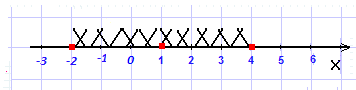 Пункт 2.3.
Розв'язання 
|x-2|>3
x-2>3  і  x-2<-3,
х>3+2  і  x<-3+2,
х>5  і   x<-1.
Геометрична ілюстрація


Відстань від точки з координатою 2 до будь-якої точки координатної прямої, що лежить справа від точки з координатою 5 (x>5) і зліва від точки з координатою -1 (x<-1), більша від 3.

Відповідь. 
х(-∞; -1)(5; ∞).
Окремі приклади

Приклад 2. 
Розв'язати нерівність 
|x-2|>3
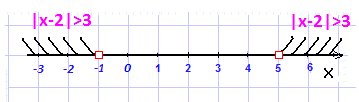 Пункт 2.3.
Розв'язання 
|2x-3|<5
-5<2x-3<5, 
-5+3<2x-3+3<5+3,
-2<2x<8,
-1<x<4.
Геометрична ілюстрація




Відстань від точки з координатою 1,5 до будь-якої точки цього проміжку буде меншою від 2,5, бо нерівність 
-5<2x-3<5 (після ділення на 2) рівносильна нерівності -2,5<x-1,5>2,5.

Відповідь. 
х(-1; 4).
Окремі приклади

Приклад 3. 
Розв'язати нерівність 
|2x-3|<5
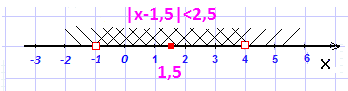 Пункт 2.3.
Розв'язання 
|x-1|+2х<5.
За означенням модуля числа, 


Тому дана нерівність рівносильна сукупності двох систем нерівностей:
                             і  


Розв'яжемо кожну з них.






Відповідь. х(-∞; 2).
Окремі приклади

Приклад 4. 
Розв'язати нерівність 
|x-1|+2х<5
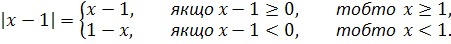 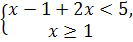 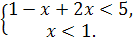 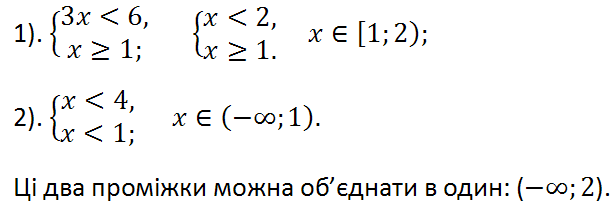 Закріплення вивченого матеріалу
1). Якій нерівності рівносильна нерівність |x|≤6?
2). Об'єднання розв'язків яких нерівностей є розв'язок нерівності |x|>10?